Billing and Coding:Fundamentals and that Darn ICD-10 Stuff
Continuity Clinic Curriculum
September 2015
September 21, 2015
Learning Objectives
The learner will:

Code accurately using the fundamentals of ambulatory billing and coding
Describe the new ICD-10 coding system
Utilize new ICD-10 codes in our electronic health record
September 21, 2015
Every visit needs correct ICD-9 (soon ICD-10) + CPT code(s)
ICD-9 code (ICD-10 as of Oct 1 2015)
Diagnosis/Assessment Codes
Justify why you provided a service
CPT code
Describes services or procedures provided: what you did
Linked to appropriate diagnosis code (ICD9 or ICD10 code)
Includes E/M (visit) codes and procedure codes
If not done in correct & timely way:
Don’t get reimbursed
Affects population health/quality measures
At risk of fraud charges: illegal to over- and under-code
3
New vs. established patient
Two parallel sets of codes: new vs. established patients

Higher charges & reimbursement for new patient visits (more work to obtain past medical history)

New patient = no professional services from physician(s)/same specialty group practice within the past 3 years
4
Preventive Care Visit Codes(Defined by age of patient)
5
The “Art” of Coding(Joel Bradley, MD, AAP Coding for Pediatrics)
E&M = EVALUATION & MANAGEMENT (Office visit)

99211 – nurse visit
99212 – easy, brief problems 
(diaper rash, thrush)
99213 – average, usual problems 
(fever & pharyngitis, acute otitis media)
99214 – “oh no” 
(chronic or multiple problems, school-behavioral issues, complicated acute issues)
99215 –“just ran a marathon” post-visit feeling
 (new ADHD evaluation, headache & vomiting)

The “art” defines coding starting point- the final code is defined by coding rules (the “science” of coding)
6
New Patient E&M: 3 of 3(Hx, Exam, MDM)
7
Established Pt E&M: 2 of 3(Hx, Exam &/or MDM)
8
Billing Based on Time
If > 50% visit spent face-to-face on counseling or care coordination, can use E&M code based on time
Can disregard requirements for history, PE, and medical decision-making documentation
Ex. of Care Coordination: Face-to-Face Review of Past Records
Ex. of Counseling:  Test results, Prognosis, Treatment Options, Risk Factor Reduction, Patient/Family Education
Need to document either:
Spent greater than 50% of visit on counseling and care coordination (total y minutes)
Spent x of y total minutes on counseling and care coordination (Note: x/y must be greater than 50%)
Can’t include time spent by resident for billing based on time: only attending time
9
Billing Based on Time for Outpatient Services
Established pts:
99211	5 min.
99212	10 min.
99213	15 min.
99214	25 min.
99215	40 min.


Select closest level (even if you don’t reach the total number of minutes)
New patients:
99201	10 min.
99202	20 min.
99203	30 min.
99204	45 min.
99205	60 min.

Ex. Established patient – spent 22 minutes with >50% on counseling): Level 4 visit
10
CMS “Primary Care” Exemption
In approved GME programs, teaching physician can be paid for E/M services performed by the resident without direct involvement of the attending
Applies to low complexity E/M visits only (99201-3 or 99211-3)
Higher complexity resident visits (99204-99205 or 99214-99215) must be seen & documented by attending physician
Exception: All PGY1 visits during 1st 6 months must be seen by attending physician
11
What are those modifiers?
Often perform more than one service the same day
Preventive care + E/M for management of acute or chronic health issues
Vision and Hearing screens at preventive care visit
Nebulizer treatment during an asthma sick visit
Modifiers allow you to bill multiple CPT codes on same date of service
Two modifiers used in primary care:
59: apply to hearing, vision, and developmental screen codes
25: WCC and E/M; E/M with same day procedure; WCC and E/M if do vaccines same day
September 21, 2015
A typical WCC visit in the Children’s Health Center
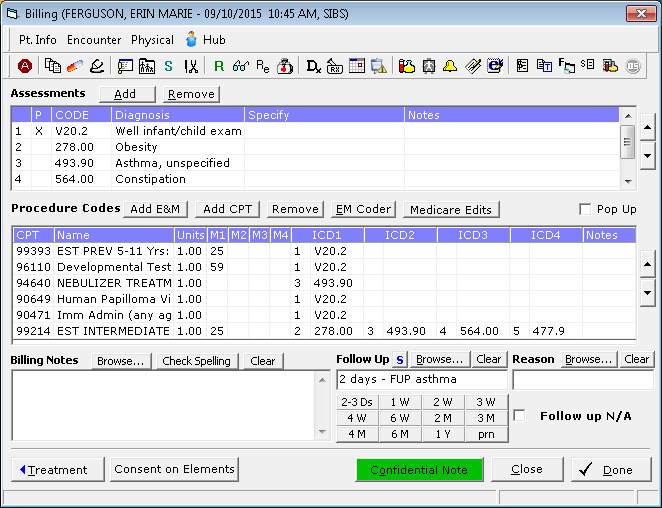 September 21, 2015
ICD-10 begins October 1, 2015
All claims through 9/30/15 must have ICD-9 diagnosis codes
All claims beginning 10/1/15 must have ICD-10 diagnosis codes
No change in CPT codes
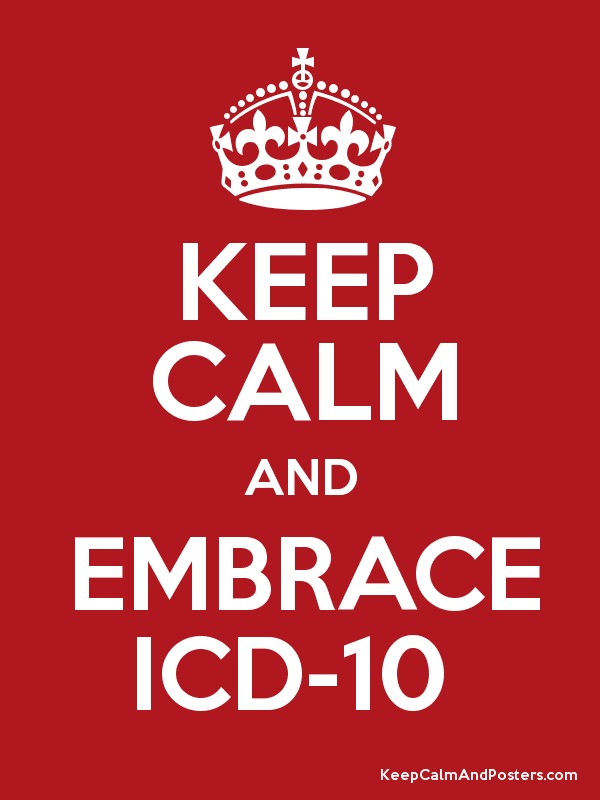 How is ICD-10 different?
Primarily, changes in ICD-10-CM are in its organization and structure, code composition and level of detail.
ICD-10 requires much greater detail on location of ailments, cause and type, and complications or manifestations compared with ICD-9. 
ICD-9 expands from ~13,500 to ~68,000 codes in ICD-10.
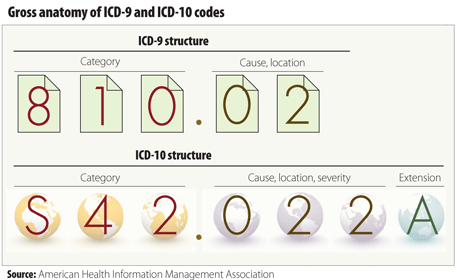 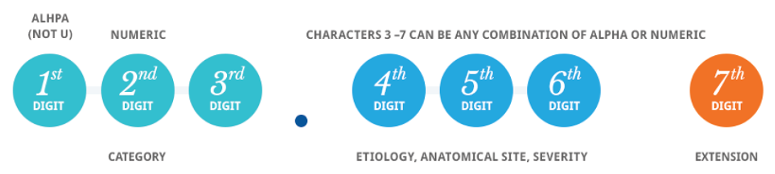 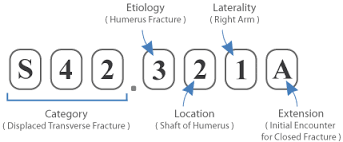 Finding ICD-10 Codes
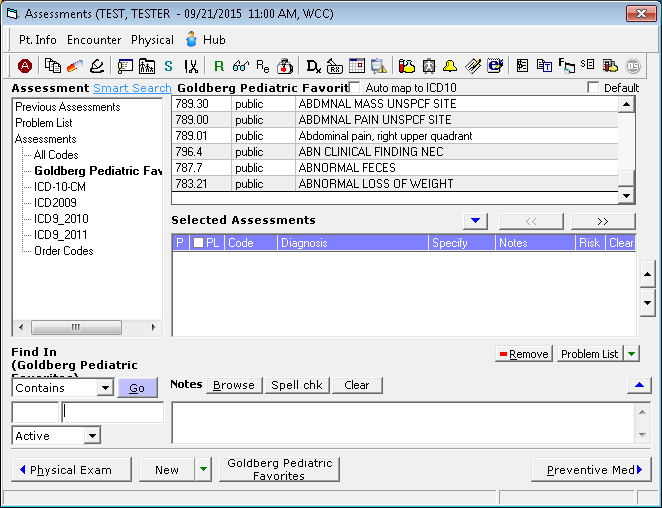 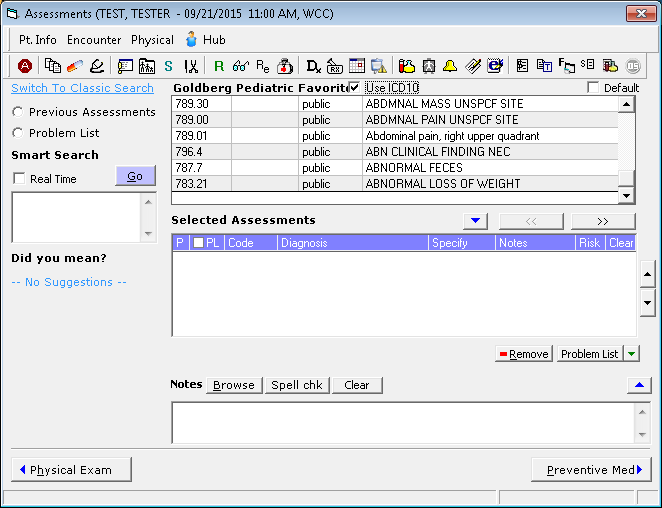 September 21, 2015
Adding Specificity to Your ICD-10 Code: Asthma Example
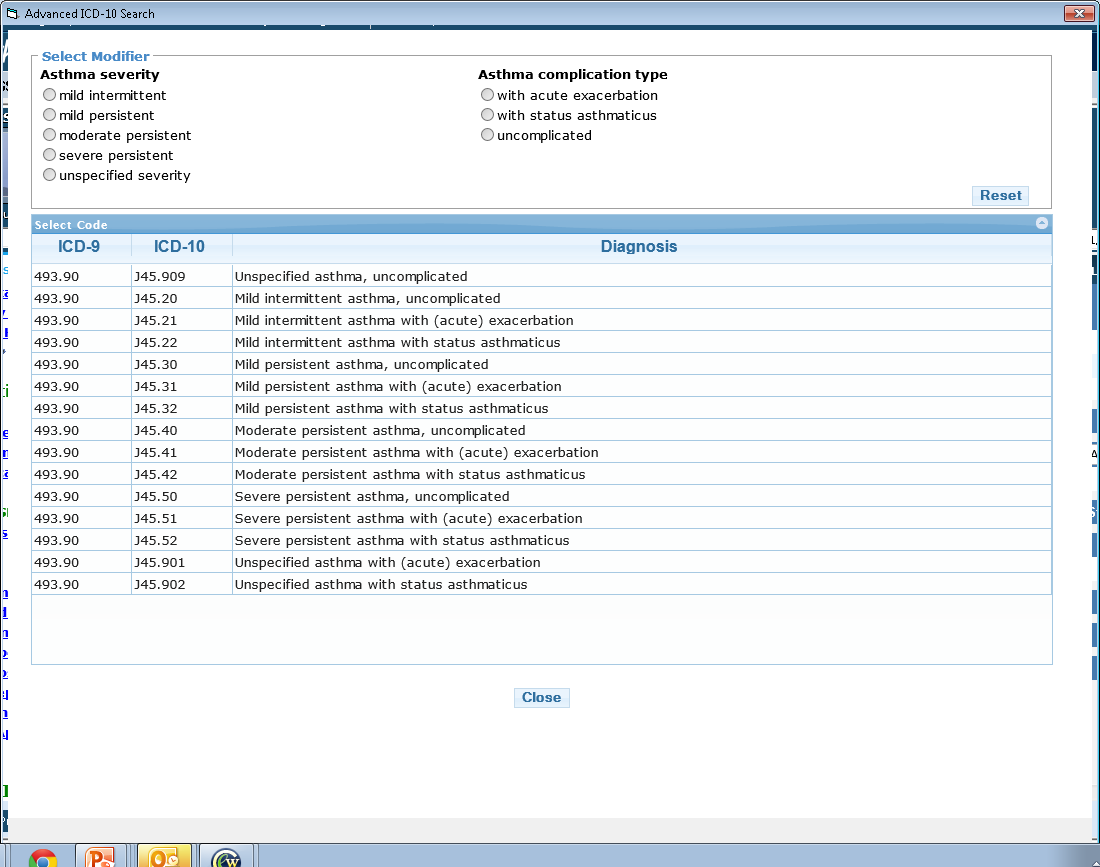 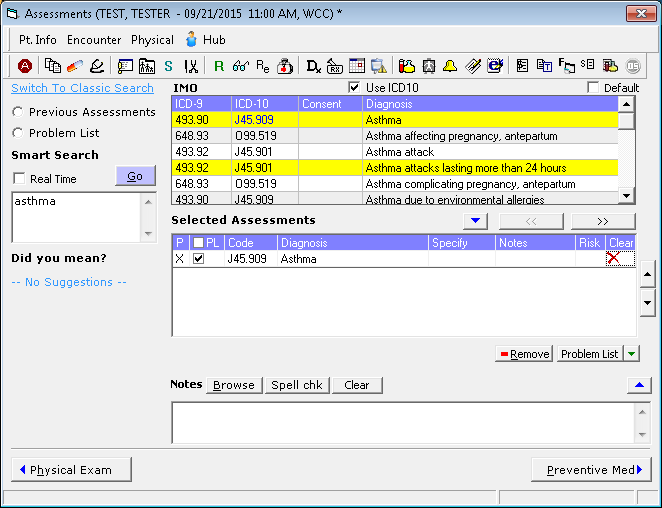 September 21, 2015
ICD-10: Primary Care Pediatrics
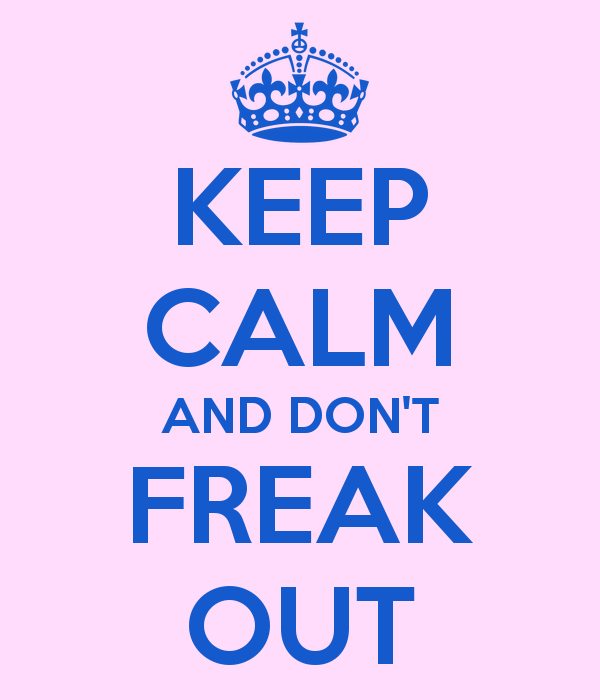 ICD-10: Routine child health examination
ICD-9 = only 1 code = V20.2
ICD-10:
Z00.129	Encounter for routine child examination 		without abnormal findings
Z00.121	Encounter for routine child examination 		with abnormal findings

Always report the abnormal finding when listing a code that indicates an abnormal finding was discovered.
Templates will have both Z-codes – need to delete the incorrect code
Newborn health examination (< 29 days old)
Z00.11	Newborn health examination
Z00.110	 under 8 days old
Z00.111	 8 to 28 days old
Use additional code(s)- not added alphanumeric- to identify any abnormal findings
Unlike Z00.12 (routine well child exam)- no added placeholder for “with abnormal finding” (Z00.121)
Z23: Encounter for immunization
Z23	 Encounter for inoculations and immunizations
Applies to all immunizations (single antigen and combo)
Use specific product procedure code (CPT) to identify which vaccine administered (happens automatically in eCW)
Use as secondary code if part of well child exam or other visit
ICD-10 Coding for Preventive Care (Bright Futures)
Z00.129	Encounter for routine child examination without abnormal 					findings
Z00.121	Encounter for routine child examination with abnormal findings 
(List additional diagnosis codes)
Z00.12x	Hearing & vision SCREENING
Z13.4		Screening for certain developmental disorders in childhood
Z13.89	Screening for behavioral disorder
Z11.1		Screening for respiratory tuberculosis

OFFICE LABS:
Z13.88 	Screening for disorder due to exposure to contaminants (eg lead)
Z13.0		Screening for diseases of the blood and certain disorders (Hct or Hgb)
Z13.220	Screening for lipid disorders
Z11.4		Screening for HIV
Other child health examinationsPrimary or secondary diagnosis
Z02.0		Encounter for examination for admission to 							education institution (preschool), including re-							admission to school following illness or medical treatment
Z02.1		Encounter for pre-employment exam
Z02.2		Encounter for exam for admission to residential 							institution
Z02.4		Encounter for exam for driving license
Z02.5		Encounter for exam for participation in sports
Z02.6		Encounter for exam for insurance purposes
Z02.71		Encounter for disability determination
Z02.79		Encounter for issue of other medical certificate
Z02.82		Encounter for adoption services
Z02.89		Encounter for other administrative examinations                  				Encounter for exam for admission to summer camp					Encounter for immigration/naturalization examination
ICD-10-CM: Asthma diagnoses
Mild intermittent: J45.2x
J45.20 Mild intermittent, uncomplicated
J45.21 Mild intermittent with (acute) exacerbation
J45.22 Mild intermittent with status asthmaticus
Mild persistent: J45.3x
J45.30 Mild persistent, uncomplicated
J45.31 Mild persistent with (acute) exacerbation
J45.32 Mild persistent with status asthmaticus
Moderate persistent: J45.4x
J45.40 Moderate persistent, uncomplicated
J45.41 Moderate persistent with (acute) exacerbation
J45.42 Moderate persistent with status asthmaticus
Severe persistent: J45.5x
J45.50 Severe persistent, uncomplicated
J45.51 Severe persistent with (acute) exacerbation
J45.52 Severe persistent with status asthmaticus
Acute suppurative otitis media
H66.001  	Acute suppurative otitis media without spontaneous 		rupture of ear drum, right ear 
H66.002  	Acute suppurative otitis media without spontaneous 		rupture of ear drum, left ear 
H66.003  	Acute suppurative otitis media without spontaneous 		rupture of ear drum, bilateral 
H66.004  	Acute suppurative otitis media without spontaneous 		rupture of ear drum, recurrent, right ear 
H66.005 	Acute suppurative otitis media without spontaneous 		rupture of ear drum, recurrent, left ear 
H66.006 	Acute suppurative otitis media without spontaneous 		rupture of ear drum, recurrent, bilateral 
H66.007*	 Acute suppurative otitis media without spontaneous 		rupture of ear drum, recurrent, unspecified ear 
H66.009*	Acute suppurative otitis media without spontaneous 		rupture of ear drum, unspecified ear
A Problem … the Problem List
Needs to be repopulated with ICD-10 codes
Can’t start until October 1 2015
Will be gradual rolling process as we see patients
September 21, 2015
Questions & discussion…
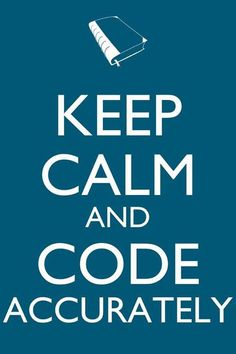